What your online students wish you knew
Talk to me

Ecots 2012

Camille Fairbourn
camille.fairbourn@usu.edu
Why Students Take Online Classes
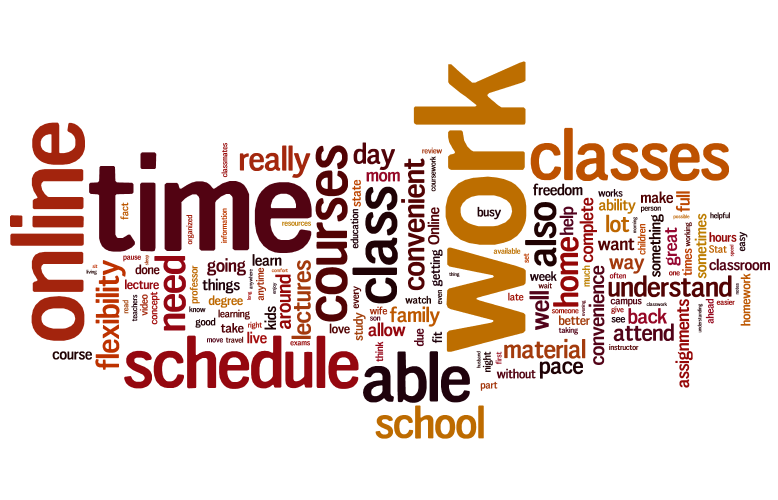 Word cloud created using http://www.wordle.net/
Why Students Take Online Classes
Convenience
Spend more time with family
Avoid work conflicts
Work around scheduling conflicts with other classes
Learning Environment
They like the self-directed aspect
Spend just the amount of time necessary
Work ahead of schedule
What students think is important
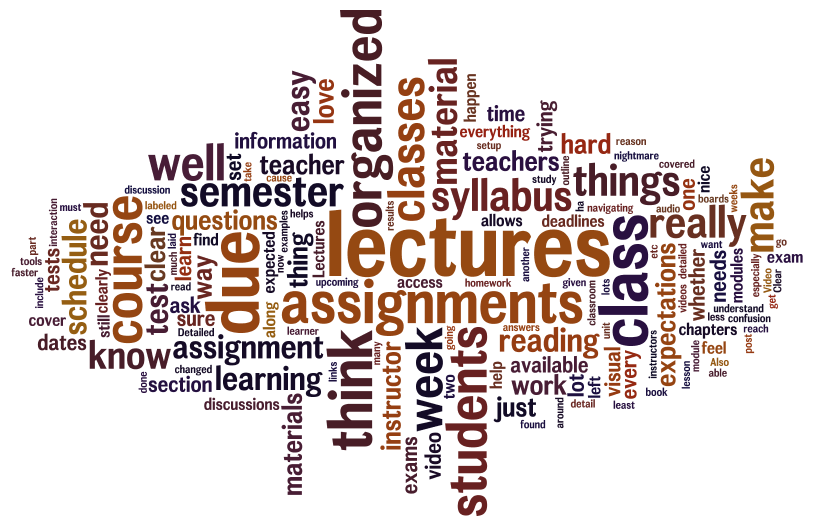 Word cloud created using http://www.wordle.net/
What online students NEED
Organization
Clear expectations
Clear instructions
Frequent, visible, stable due dates
Interaction with the professor
Prompt replies to emails
Visible presence in discussion boards
Online office hours
Organizing course materials
Divide course material and objectives into digestible chunks
Modules, units, etc.
Frequent due dates are best
Put everything in a consistent format
Wiki pages with hyperlinks
Sample Home Page
The OAR model
Developed by George Joeckel at USU
OAR
Objectives
Assignments
Resources
Sample Module Page
Interacting with your online students
Prompt replies to emails
Managing discussions
Structured vs. unstructured discussions
Assign points or voluntary participation
Comment often
Provide positive feedback
Correct misunderstandings
Clarify points
Online Office Hours
Online meeting rooms
Chat tools
Real-time email responses
What online students WANT
To hear the professor’s voice
Recorded lectures
Publisher produced videos are boring
Relax! There’s no need for a script.
Video instructions
Jing
Camtasia
Adobe Presenter, others
What online students WANT
A choice in how to learn the material
Personalized learning
Learning styles are different
To interact with other students in the class
Online ≠ Independent Study
Learning Communities
Examples using Canvas
Introductory statistics class, first two modules
https://learn-usu.uen.org/courses/62298/wiki/stat-1040-showcase
Business statistics class, under construction
https://learn-usu.uen.org/courses/113292 

Email: camille.fairbourn@usu.edu

More information on the learning management system Canvas at http://www.instructure.com/ 
Polling conducted using http://www.polleverywhere.com
Survey Questions
Not including this course, how many online classes have you taken?
What do you like about online courses? Please explain.
What do you not like about online courses? Please explain.
What things do you consider most important for an online course to have in the course setup or course materials? Please explain.
What things do you consider the most important for an online instructor to know or do? Please explain.